Proporción de inasistencia consulta externa
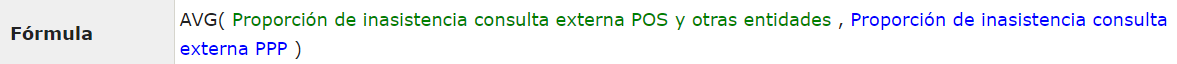 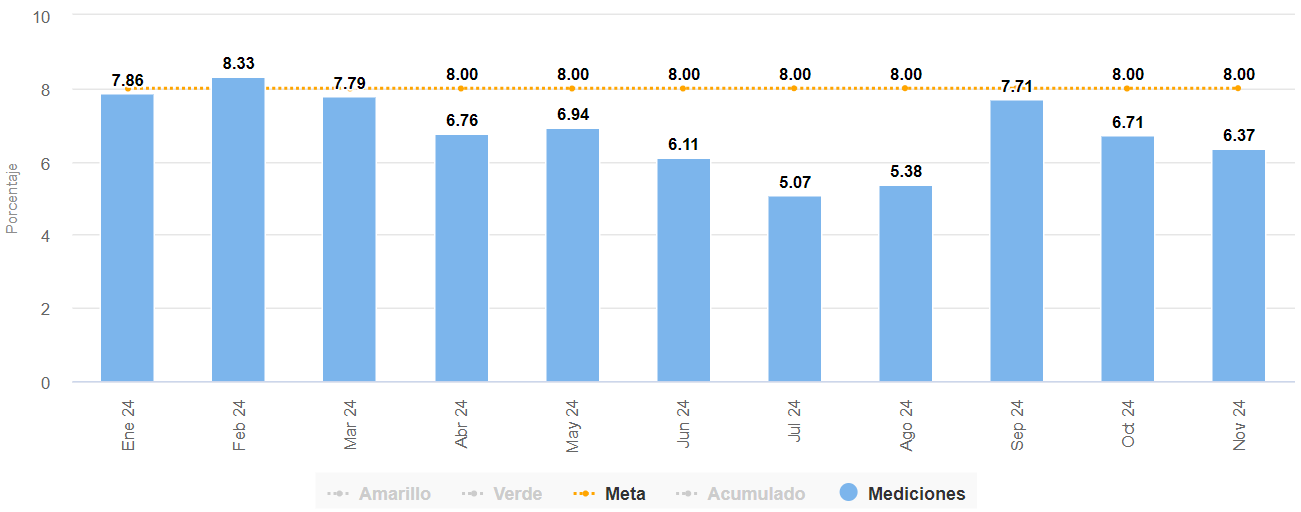 Índice de inatención en consulta externa
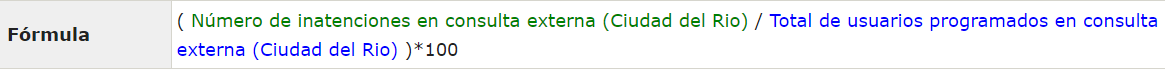 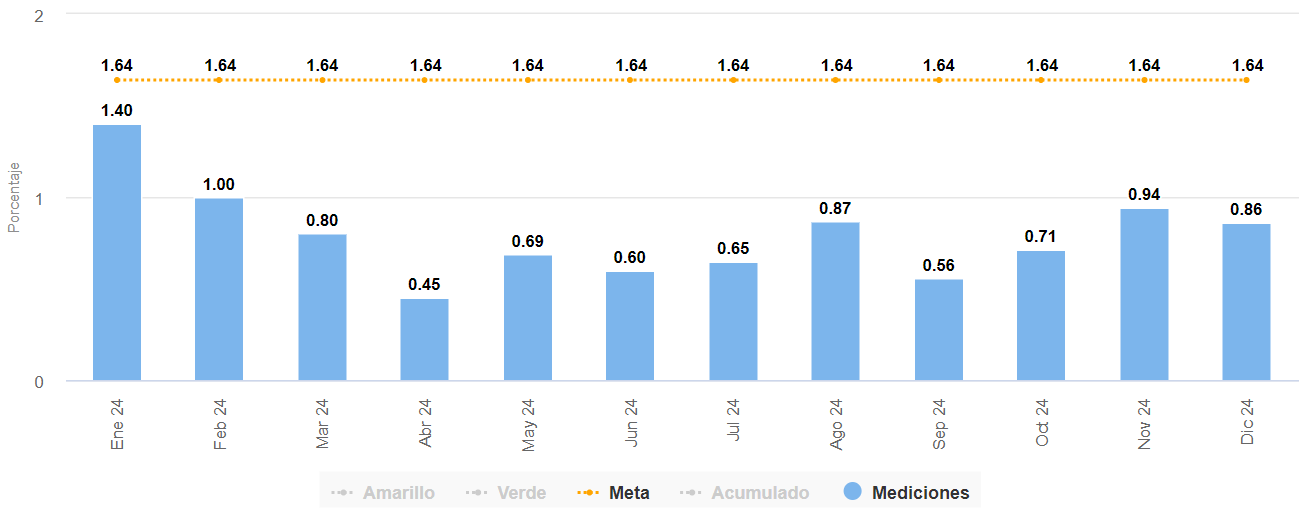 Proporción de inasistencia ayudas diagnósticas POS
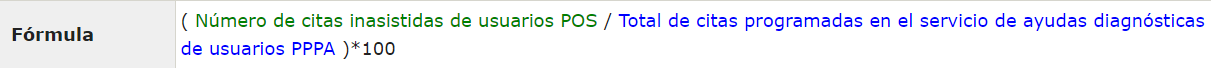 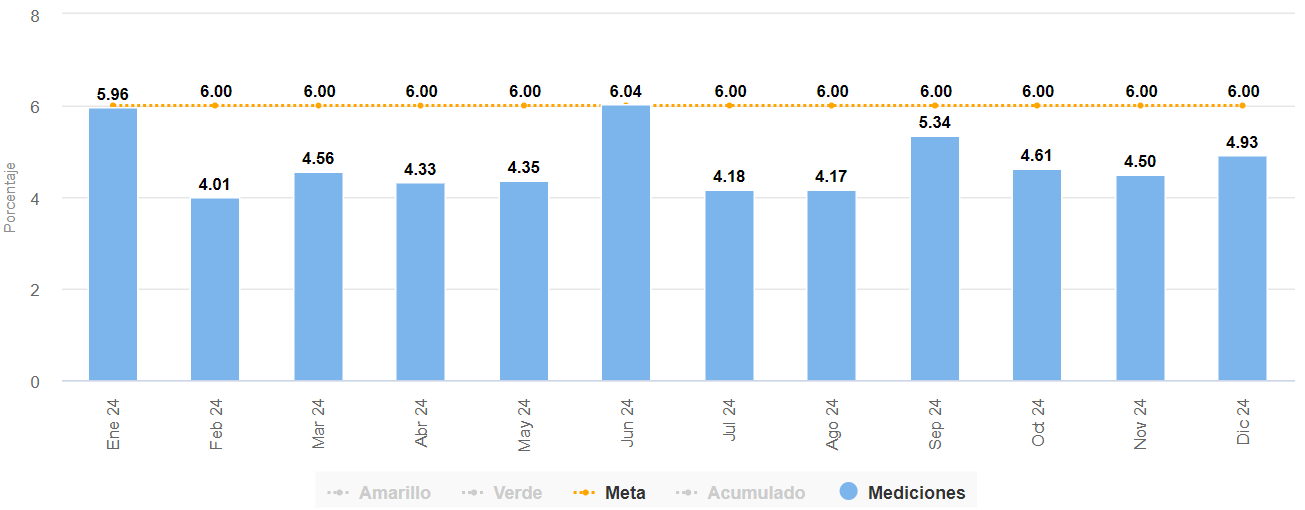 Proporción de cancelación de cirugía (causas atribuibles a la institución)
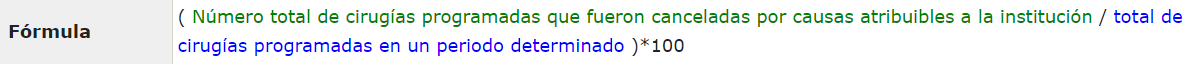 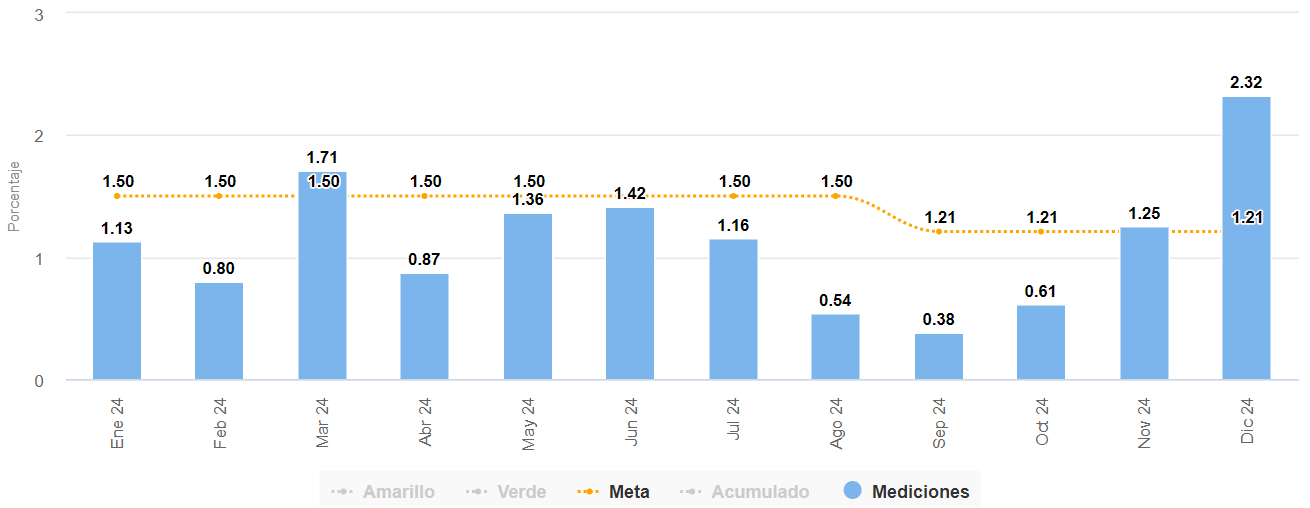 Tasa de caídas por cada 1000 estancias
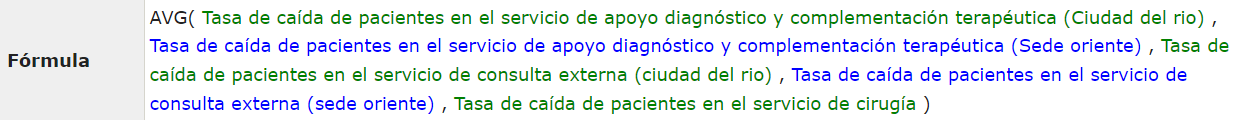 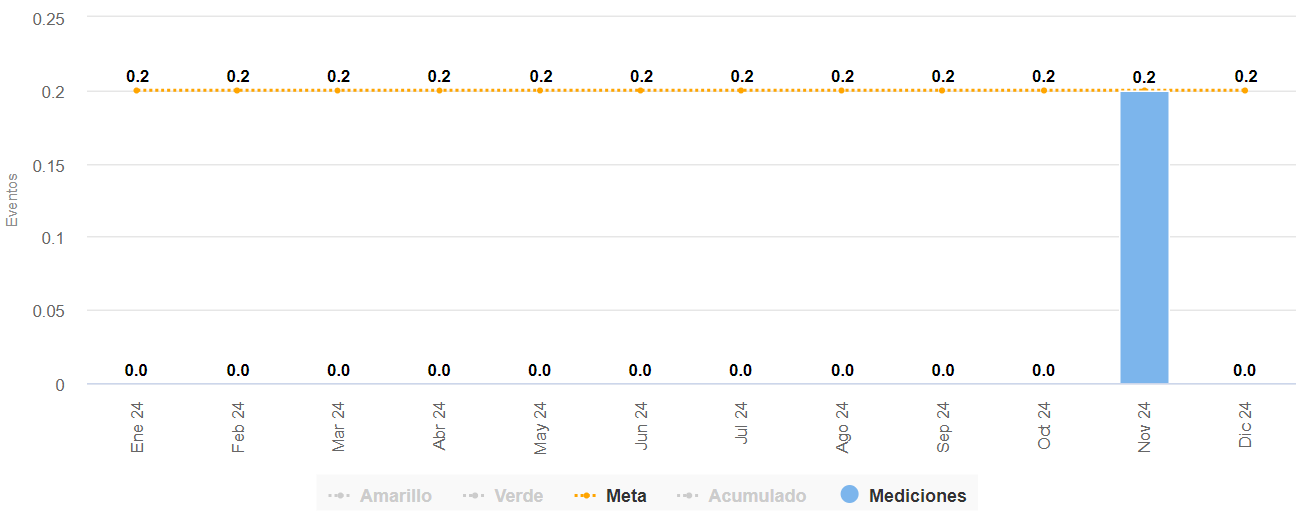 Infección adquirida en el hospital (por cien)
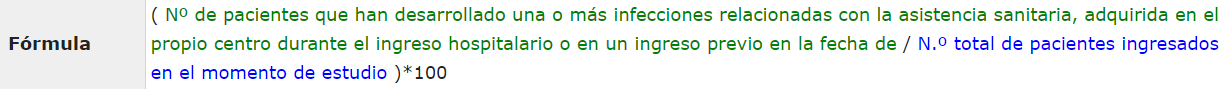 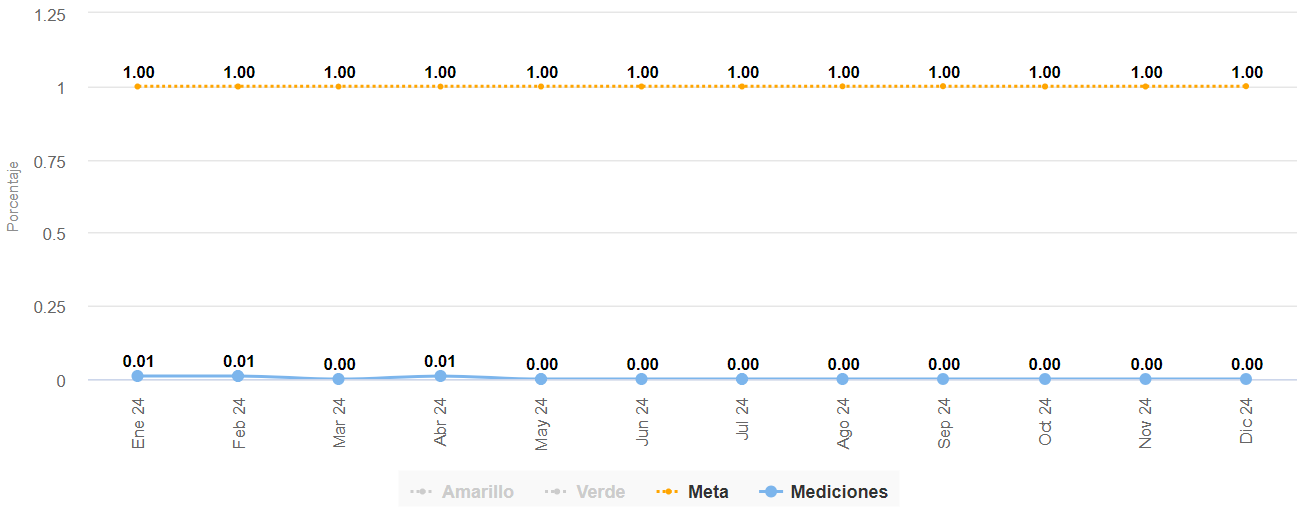 Índice de eventos adversos
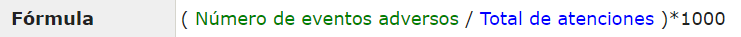 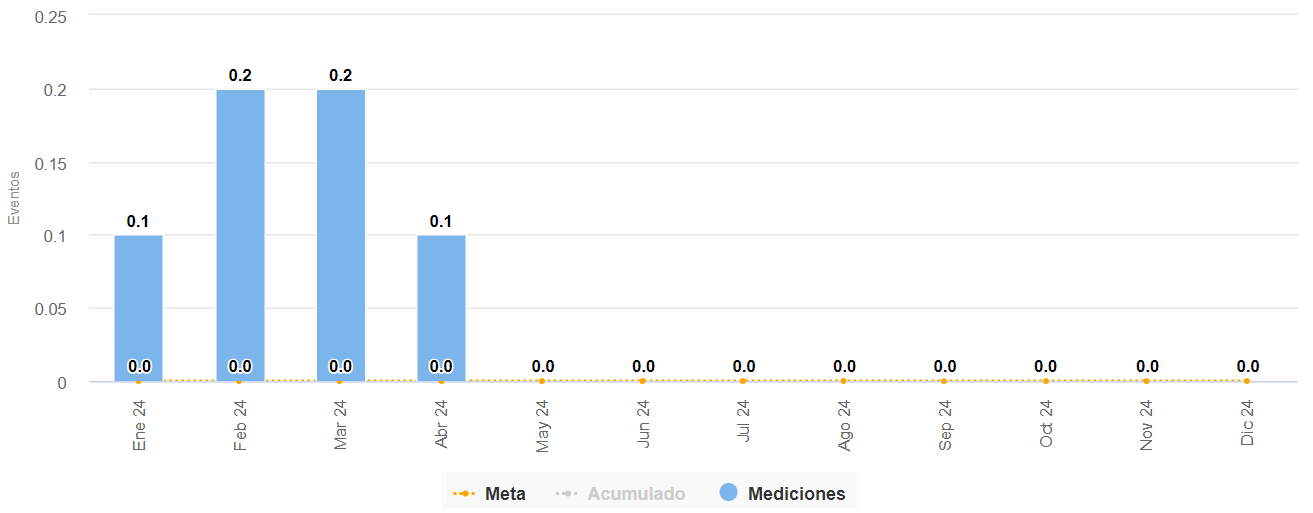 Índice de incidentes
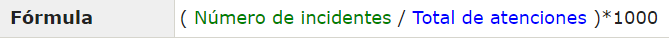 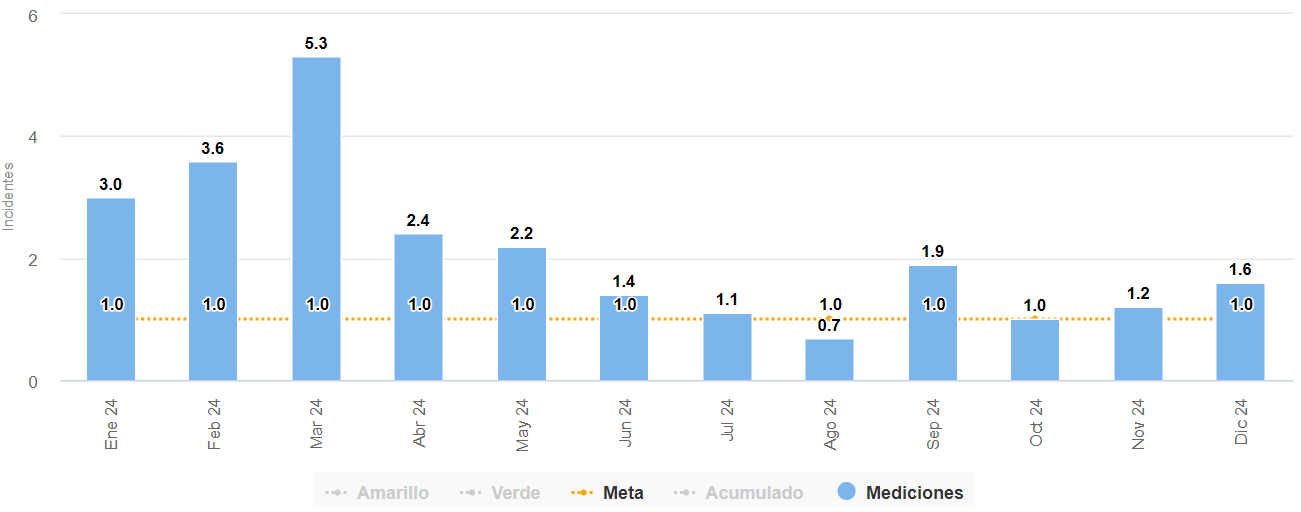 Ratio de incidentes
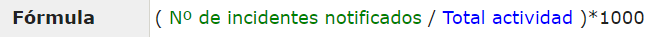 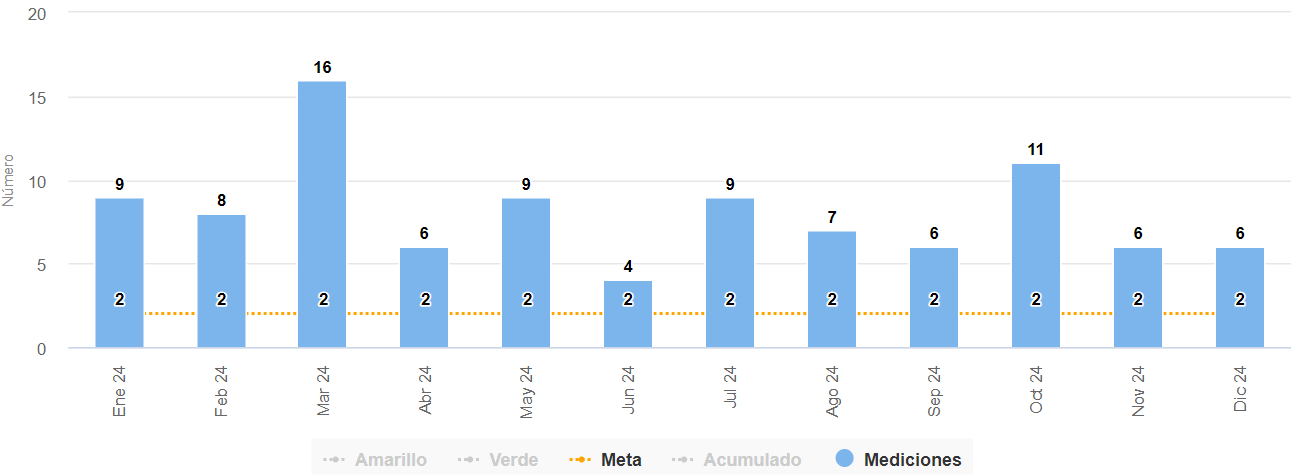 Proporción de adherencia global a metas de seguridad del paciente
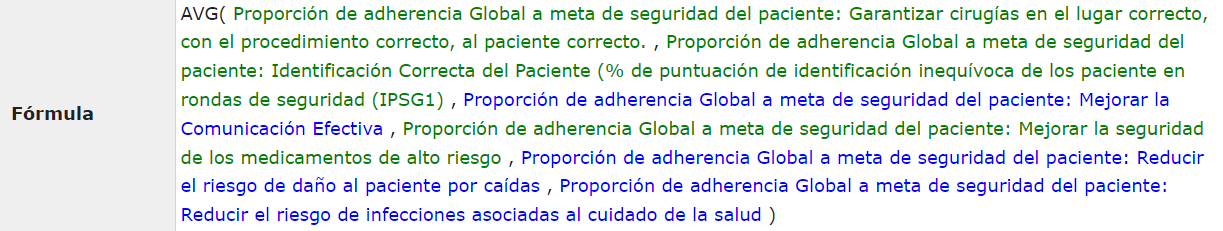 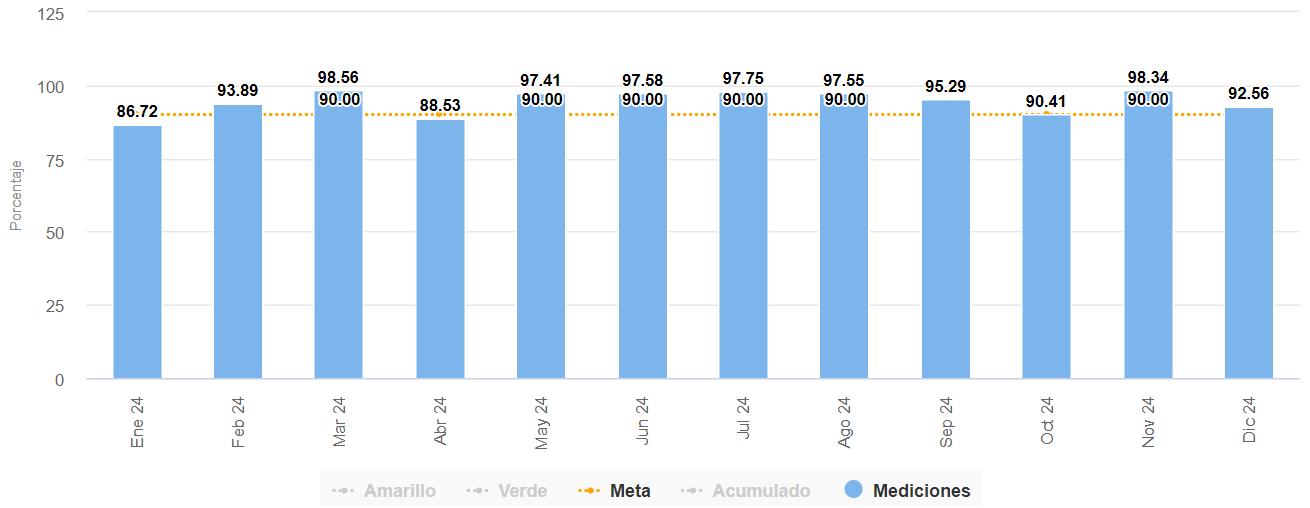 Adherencia a Metas de Seguridad del Usuario
Meta 1: Identificación correcta del usuario
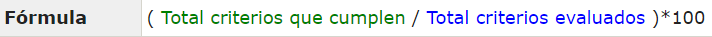 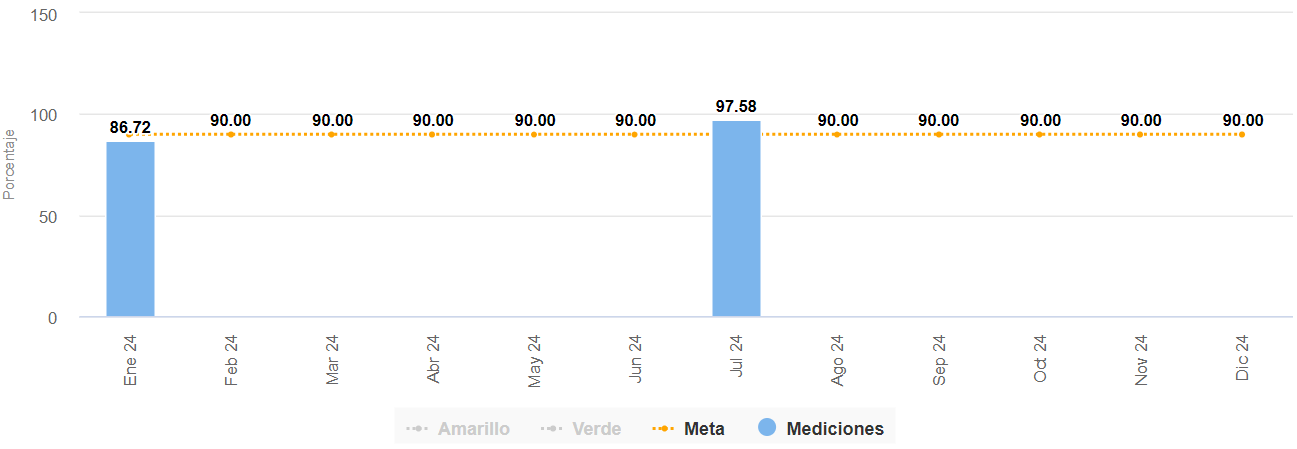 Meta 2: Comunicación efectiva
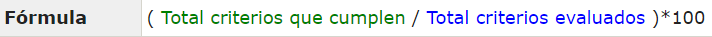 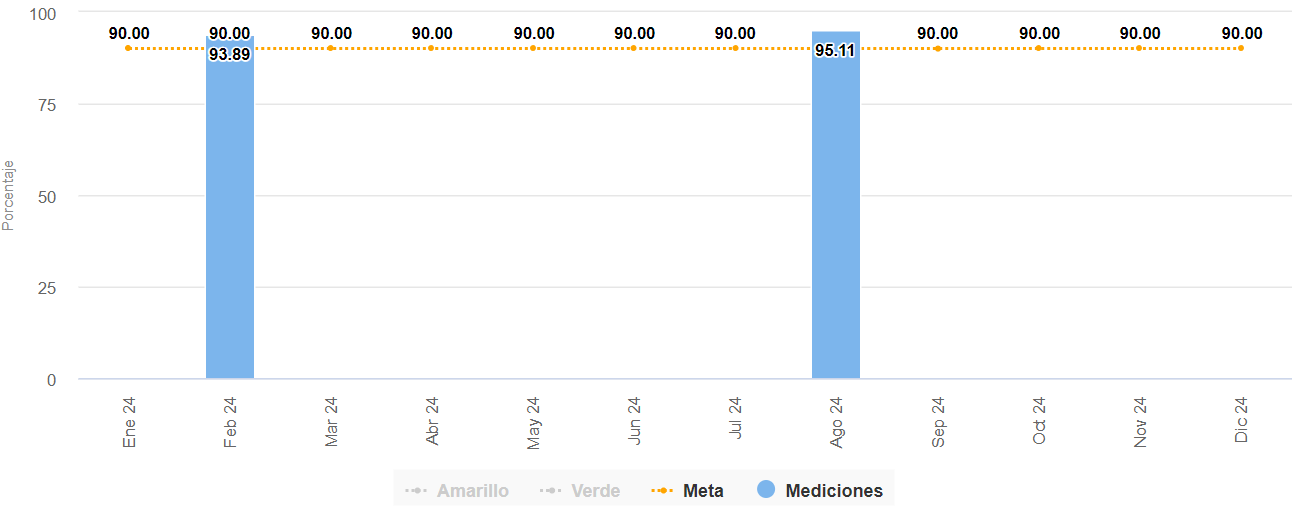 Adherencia a Metas de Seguridad del Usuario
Meta 3: Medicamentos de alto riesgo
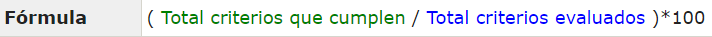 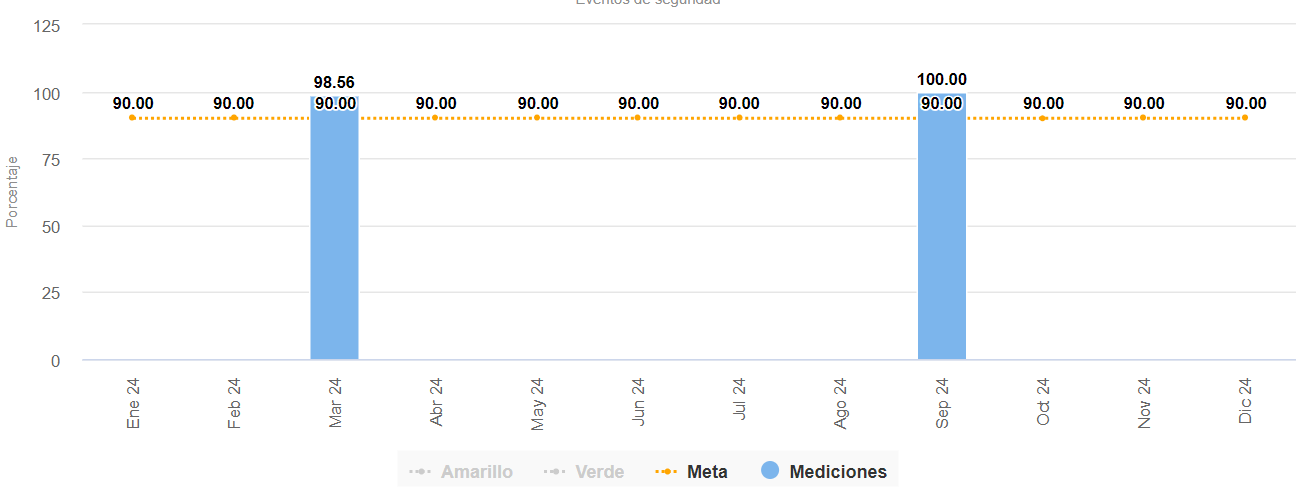 Meta 4: Cirugía segura
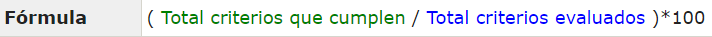 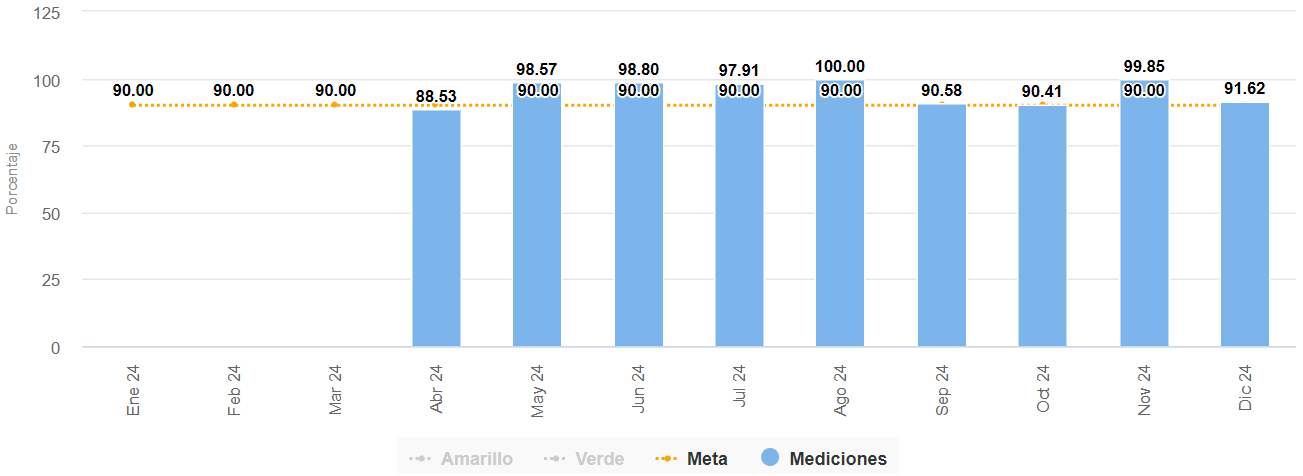 Adherencia a Metas de Seguridad del Usuario
Meta 5: Control de infecciones
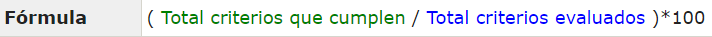 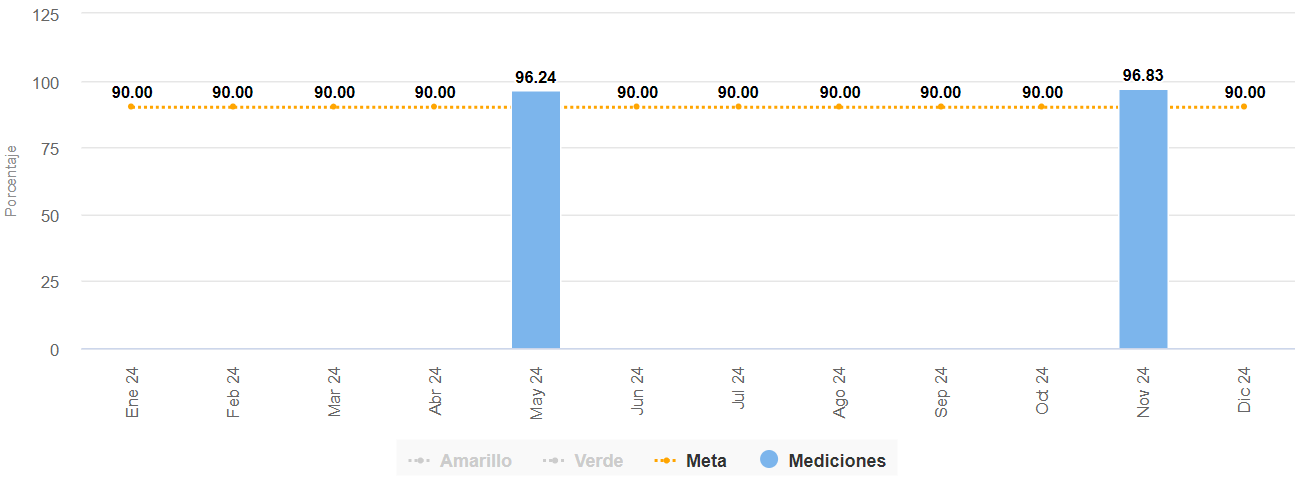 Meta 6: Prevención de caídas
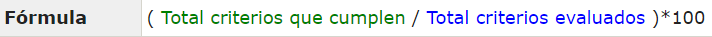 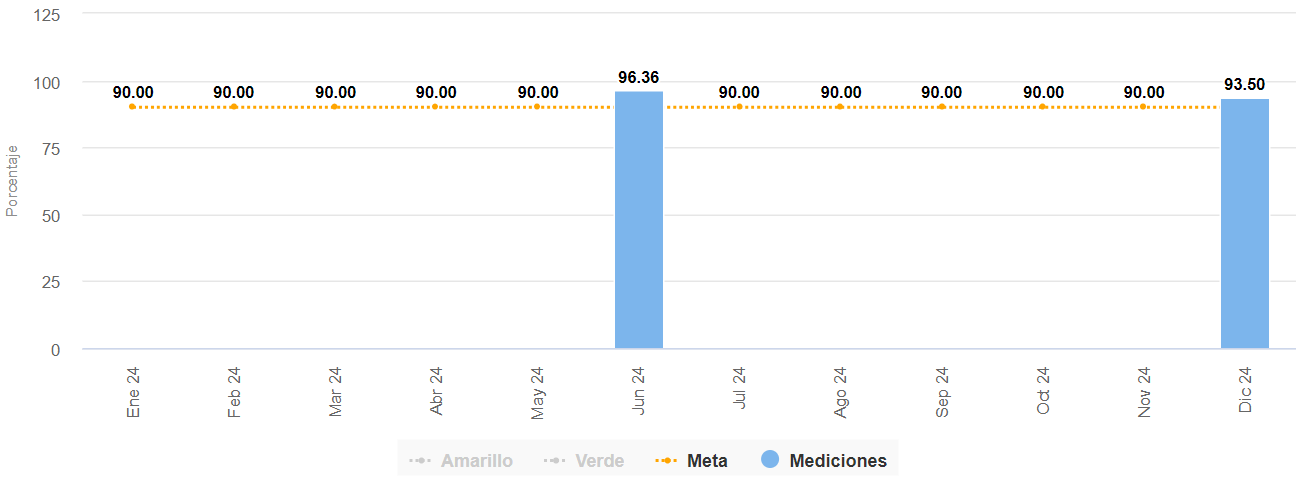 Adherencia a los cinco momentos de higiene de manos (ciudad del río)
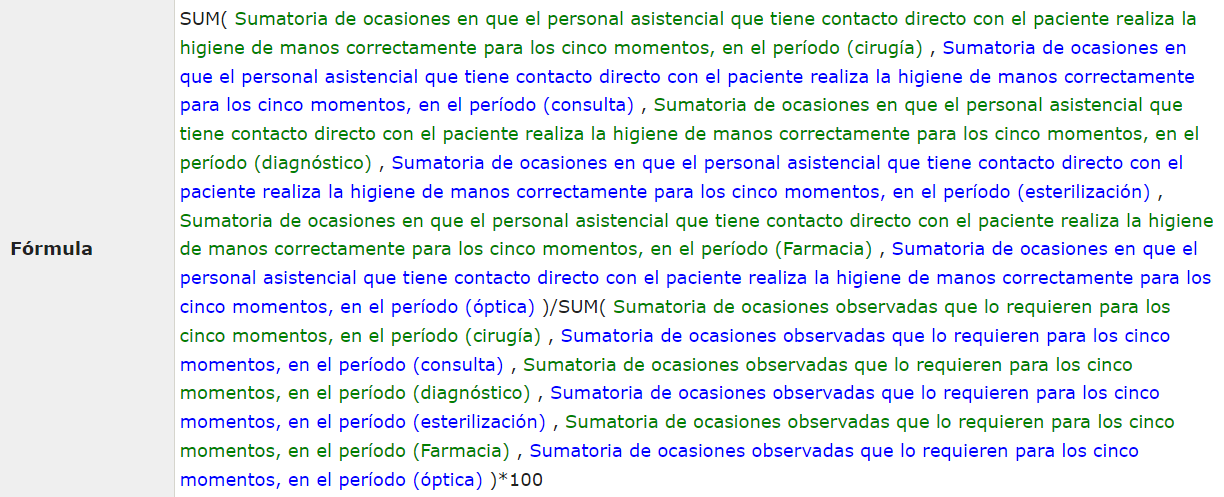 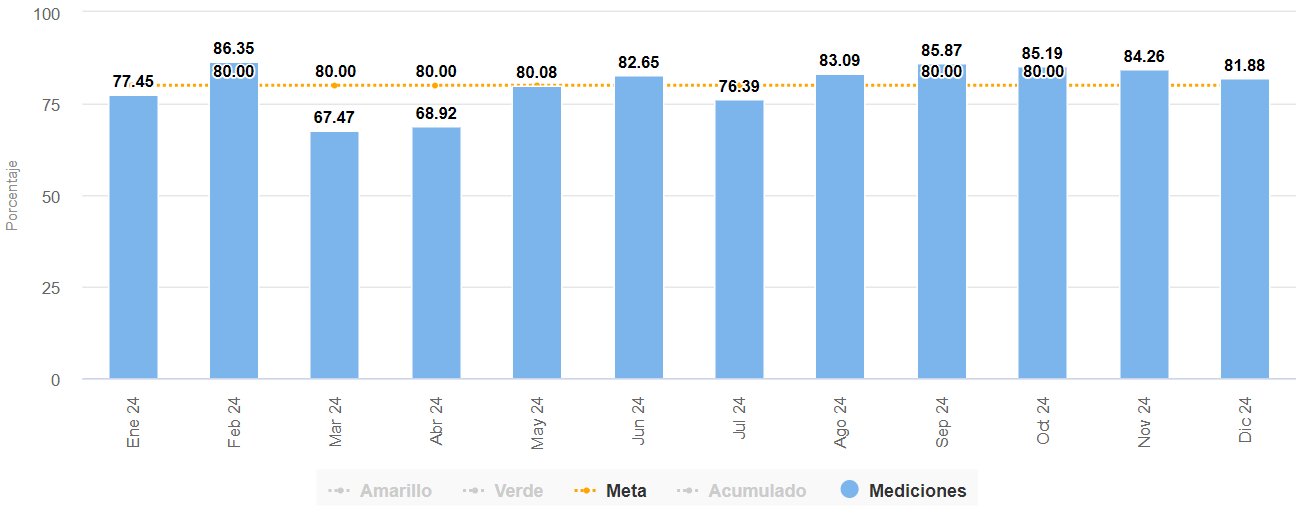 NPS Experiencia del usuario
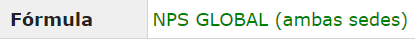 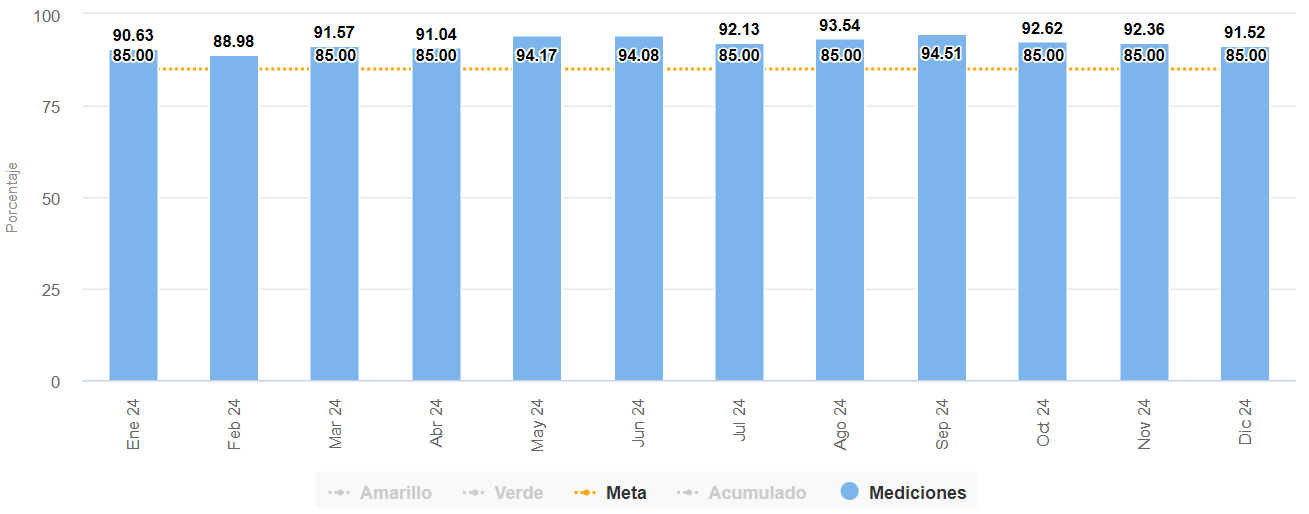 Índice de quejas y reclamos global Ciudad del Río
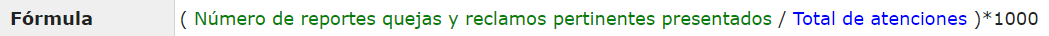 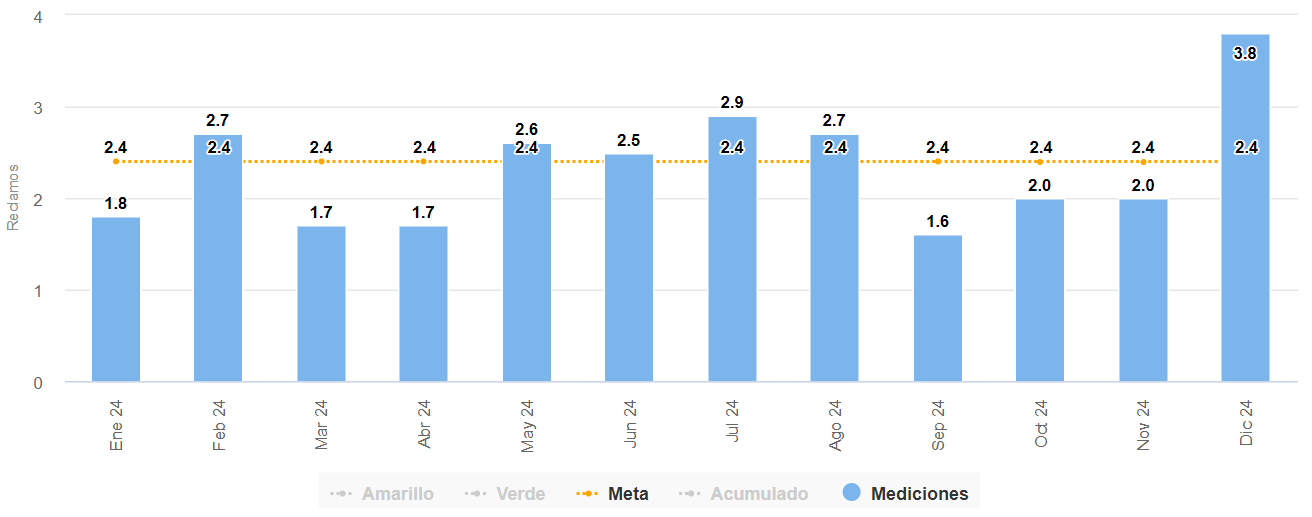 Índice combinado de satisfacción
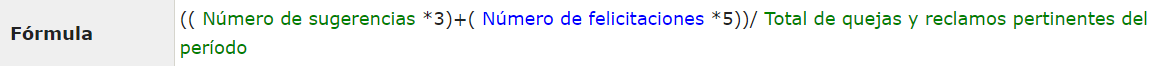 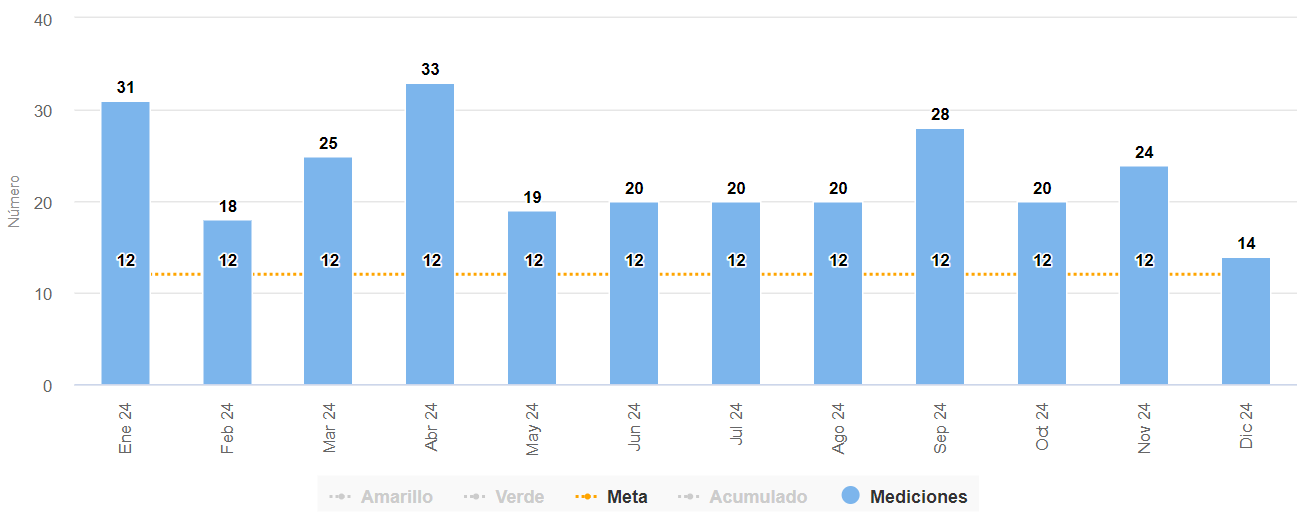